Wheldrake with Thorganby CE Primary School
Curriculum Overview
Long Term Planning

Year 4

Cycle A
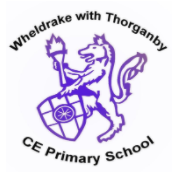 Autumn Year 4


THE JOURNEY STARTS HERE…


What are the human and physical features of our local area?
How can we compare these features on our journey around the world?
Spring 1 Year 4


HUNTERS, GATHERERS, FARMERS


What were the changes in Britain from the Stone Age to the Iron Age?
Spring 2 Year 4


VIVE LA FRANCE


How is France similar / different to the United Kingdom?
Summer Year 4


WHAT DID THE ROMANS EVER DO FOR US? 


Who were the Romans and what was their impact on Britain?